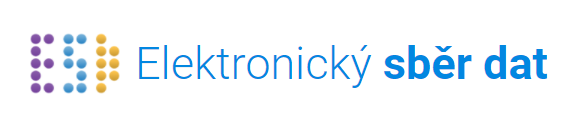 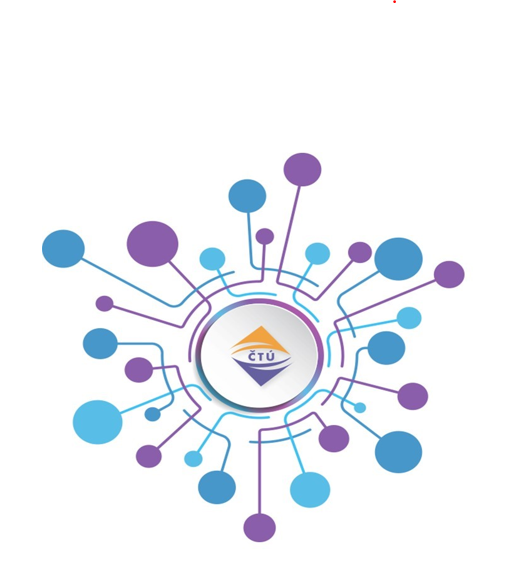 Sběr dat v systému ESD od 1. ledna 2022
Praha,  1. 11. 2021
1
Program:
Formulář ART212 (sběr dat za rok 2021) 
Formulář při ukončení/přerušení podnikání
Změny ve sběru dat v návaznosti na novelu zákona o elektronických komunikacích
Vstupní informace k přípravě zajištění geografického sběru dat za rok 2022
Diskuse/dotazy
2
1. Formulář ART212
Pravidelný sběr dat za rok 2021

Formulář ART212 – Služby poskytované v elektronických komunikacích

V systému ESD bude přidělen na začátku ledna 2022 (standardní postup)

2 hlavní změny (v sekci 1 a v sekci 2)
3
ART212: Sekce 1. Hlasové služby poskytované v pevném místě
Redukce sběru dat o přípojkách v členění dle způsobu přístupu účastníka

Řádky 15 až 19
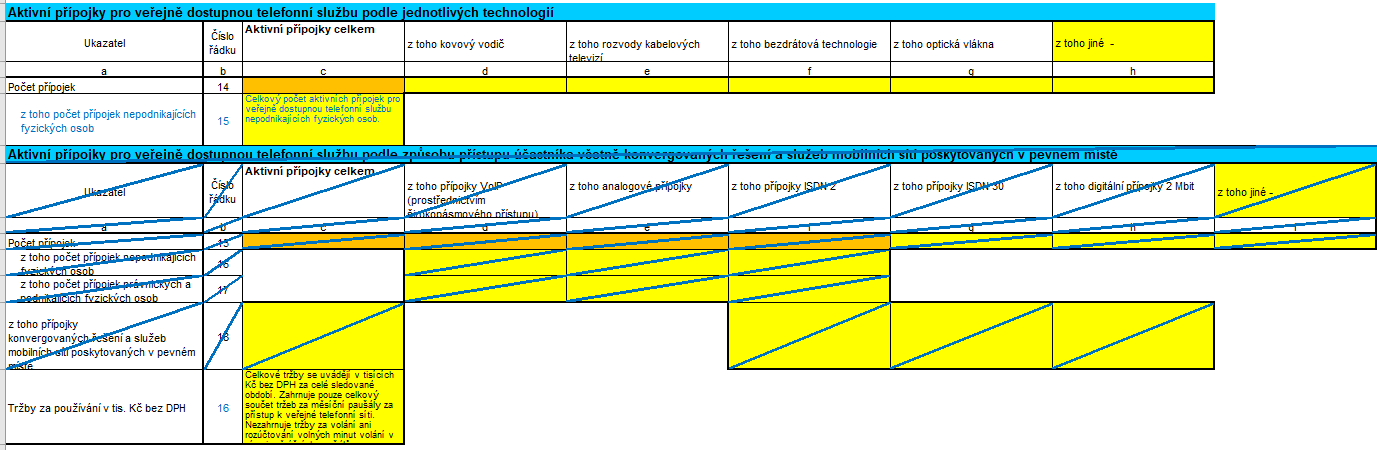 4
ART212: Sekce 2. Přístup k internetu v pevném místě – geografická příloha
Rozdělení rychlostního intervalu pro sběr dat o počtu disponibilních přípojek (efektivní rychlost)
 V přílohách pro sběr geografických údajů dle technologií (řádky 12, 23, 28, 34, 39, 46, 53)
Úprava způsobu nahrávání údajů do příloh
 Importní CSV soubor pro každou přílohu zvlášť s předem určeným názvem – obsažen v tzv. datové větě (ke stažení v příloze a na webových stránkách ČTÚ)
5
2. Formulář při ukončení/přerušení podnikání
14. 6. 2021 spuštěn modernizovaný systém ESD

Od 1. 1. 2022 – možnost přidělování „mimořádného“ formuláře pro předání požadovaných dat bezprostředně po oznámení ukončení/přerušení podnikání (prezentováno na workshopu 26.5.2021)

Povinná osoba vykáže data pro období od 1.1. do data ukončení/přerušení podnikání

Následující „řádný“ formulář (k 30. 6. 2021, resp. 31. 12. 2021) již nebude přidělován
6
3. Změny ve sběru dat dle novely ZEK
Ustanovení § 115 a § 115a ZEK – nově stanovení povinnosti předávat data určeným způsobem → ČTÚ nebude rozesílat žádosti o informace

Návrh vyhlášky k provedení § 115 odst. 3 ZEK – stanovení technických a organizačních podmínek používání programové aplikace (systému ESD) a elektronického formuláře, zejména požadavky na registraci osoby pro přístup do programové aplikace a na určení oprávněné osoby pro předávání požadovaných údajů

Zahájeno meziresortní připomínkové řízení

Dle zavedené praxe zachování rozesílání informačních e-mailů (nově přidělené formuláře, termíny jejich odevzdání) ze systému ESD
7
4.  Geografický sběr dat za rok 2022
Dle § 115a transpoziční novely ZEK, resp. článku 22 Kodexu a souvisejících Pokynů BEREC (BoR (20) 42)

Pokyny – minimální rozsah sběru dat o sítích pro poskytování služeb přístupu k internetu v geografickém členění

Podstatné rozšíření geografického sběru dat v přílohách formuláře ART

Aktivní přípojky – zachování současné podoby	
Disponibilní přípojky – změny
8
Změny v rozsahu geografického sběru dat I
Pojem „disponibilita“ – realizace přípojky do 4 týdnů (spíše upřesnění)

Rozšíření sběru o „upload“ pro všechny typy rychlostí

Větší počet rychlostních kategorií (nově rozdělení intervalů do 30 Mbit/s a intervalů nad 100 Mbit/s)

Nově maximální rychlost a rychlost očekávaná v době provozní špičky (odpovídá efektivní rychlosti)

Klasifikace VHCN sítě (4 kategorie/třídy)

Další technologické členění příloh – pouze doplnění o kategorii „ostatní“
9
Změny v rozsahu geografického sběru dat II
Rozšíření rychlostních kategorií
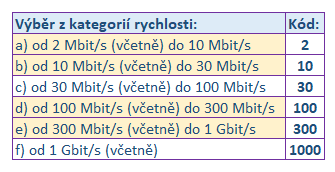 10
Změny v rozsahu geografického sběru dat III
Klasifikace VHCN sítě
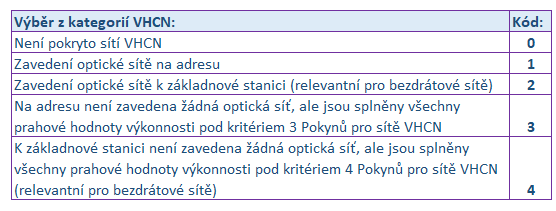 11
Změny ve způsobu vyplňování geografických příloh
Nový způsob vyplňování geografických příloh podle jednotlivých technologií – adaptace na požadavky Pokynů

U disponibilních přípojek na úrovni adresních míst: 
Uvedení počtu
Volba příslušného kódu rychlostní kategorie efektivní rychlosti pro download a upload 
Rychlostní kategorii maximální rychlosti lze odvodit z efektivní rychlosti
Volba příslušné kategorie VHCN
12
Návrh  struktury přílohy pro sběr geografických dat na úrovni adresních míst
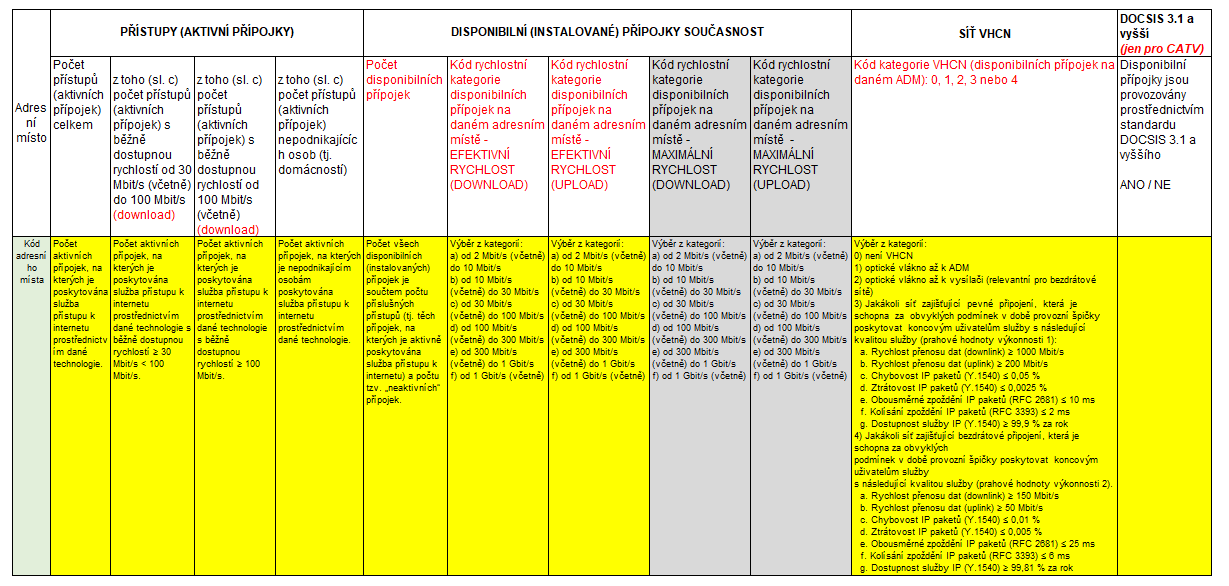 13
5.  Diskuse / dotazy
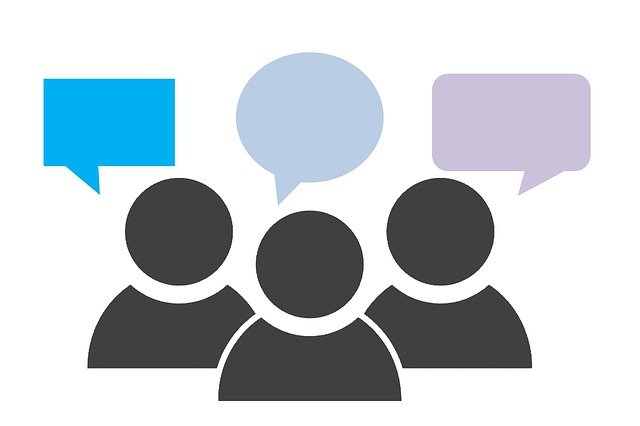 Děkujeme za pozornost.
14